Les huîtres
Noé CM4
L anatomie de l’huître .
Manteau : C’est un voile de chaire qui assure la croissance de la coquille
Branchiales : Elles ont deux rôles la respiration et l’apport de matières nutritives
Muscle adducteur : Il tiens la charnière fermée ou ouverte
 Charnière : Elle commande d
l’ouverture de l’huître
  Cœur : Il pompe le sang pour que l’huître vive
Les palpes labiales : Elles sont l’équivalent d’une bouche
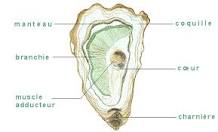 Caractéristiques de l’huître
Quelles sont les espèces d’huître dans monde ? 
   Il y a des espèces différentes d’ huître dans le monde ex:l’huître plate ,l’huître creuse 
De quelle famille est l’ huître ?
 C’est un mollusque  bivalve qui peut vivre dans l’eau salée ou dans l’eau saumâtre  et se trouve dans toutes les mers.
 Comment l’huître se déplace?
 L’huître ne se déplace pas.  À l’état sauvage, elle se fixe sur un rocher pour y finir sa vie.Quand elle est cultivée elle se fixe sur un support et elle grandit .
Caractéristiques de l’huître
De quoi se nourrie l’huître?
 L’huître se nourrie de plancton et de particules a l’aide des cils qui entoure sa bouche.
Les ennemis de l huître. Les ennemis de l huître sont le crabe, Les étoiles de mer et les bigorneaux.
LES ÉTAPES DE LA CULTURE DES HUÎTRES
LE CAPTAGE
PHOTO DU CAPTAGE
Des collecteurs captent les larves afin de leur apporter un support ou elles se fixeront pour devenir du naissain.
LES ÉTAPES DE LA CULTURE DES HUÎTRES
LE DÉTROQUAGE
PHOTO DU DÉTROQUAGE
Le détroquage consiste à séparer le naissain des collecteurs puis ceux ci sont mis dans les poches en grillage plastifié afin de les préserver des prédateurs.
Les huîtres sont retournées tous es deux mois pour qu’elles se développent
LES ÉTAPES DE LA CULTURE DES HUÎTRES
L’affinage
Photo de l’affinage
Au bout de trois ans ,les huîtres sont mises dans des bassines avant d’être lavées et calibrées puis pourront enfin être vendues.
Le marché mondial des huîtres
La chine domine le marché mondial de l’huître avec 80% de la production.
La France fait partie des 10 plus gros producteurs d’huîtres du monde et  se place      En 5eme position. La Marennes Oléron est la plus connue.
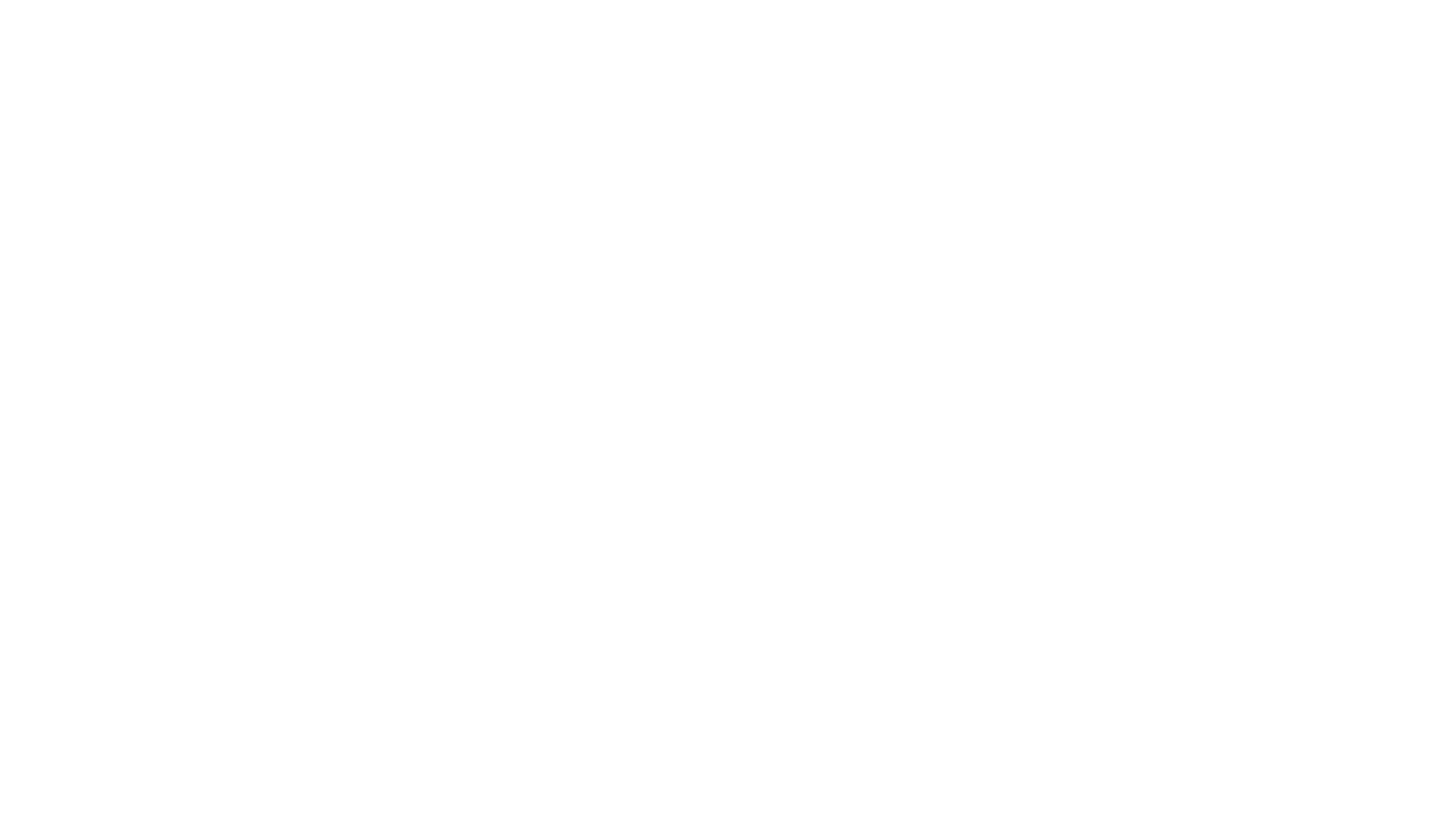 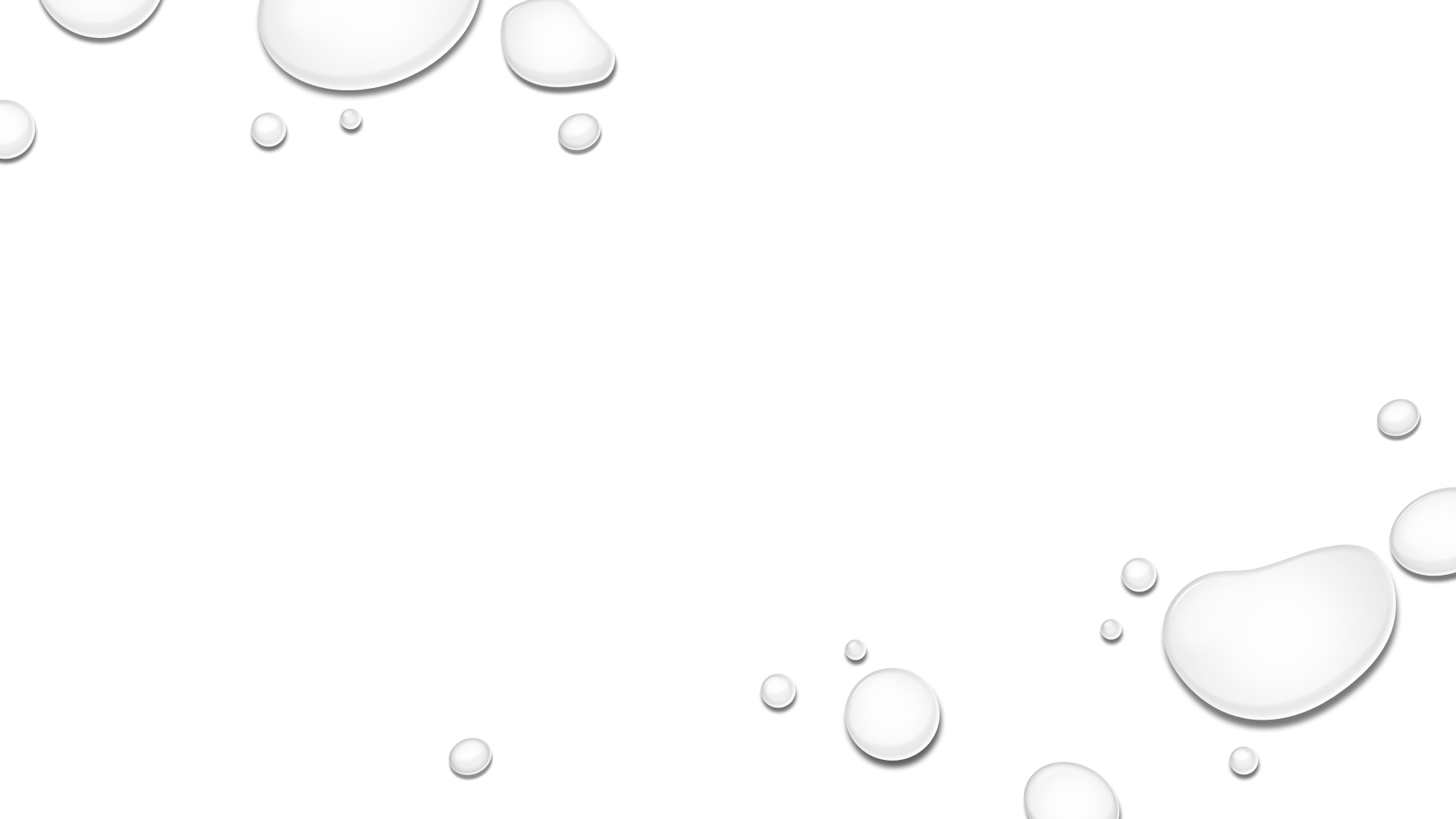 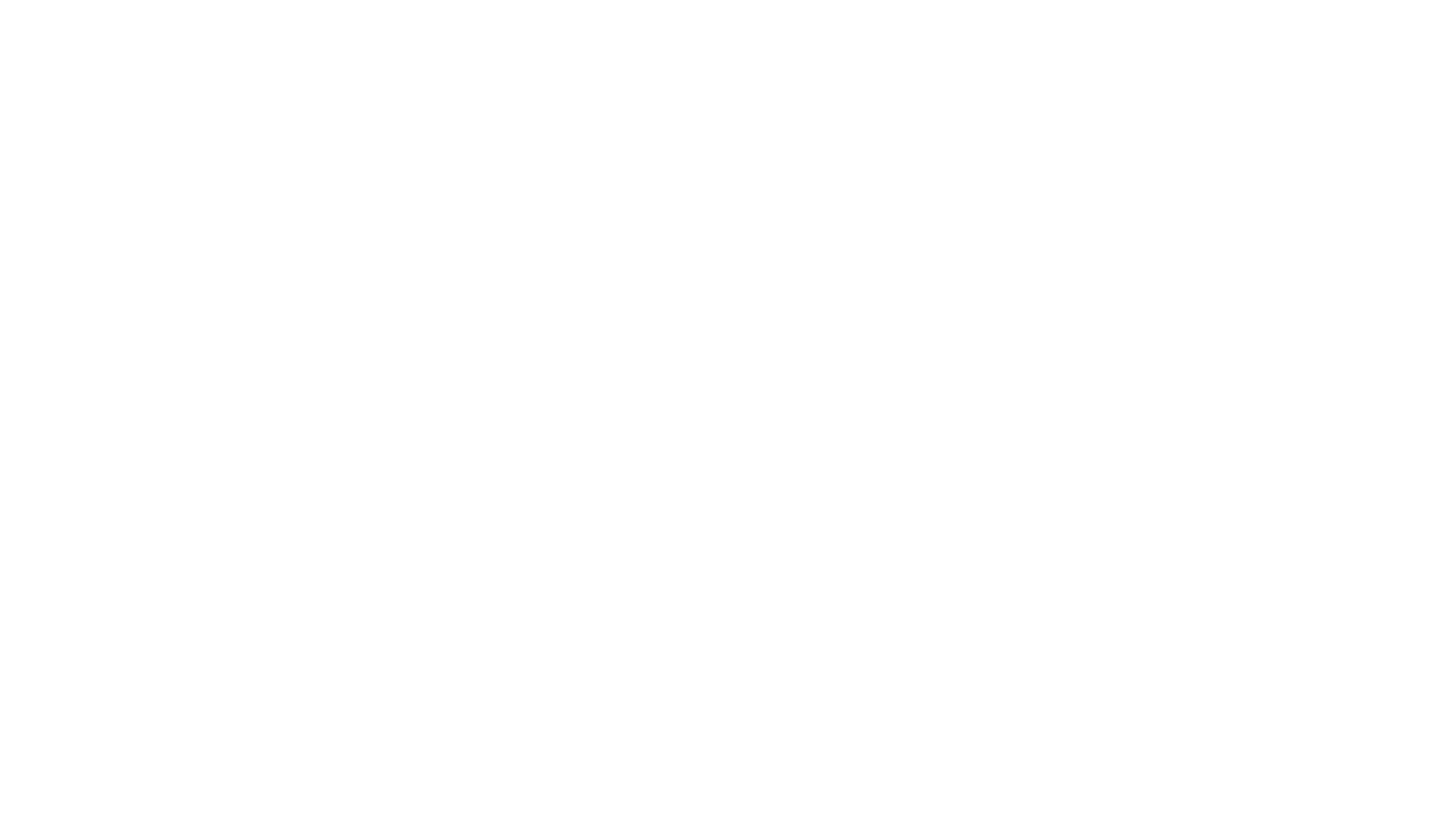 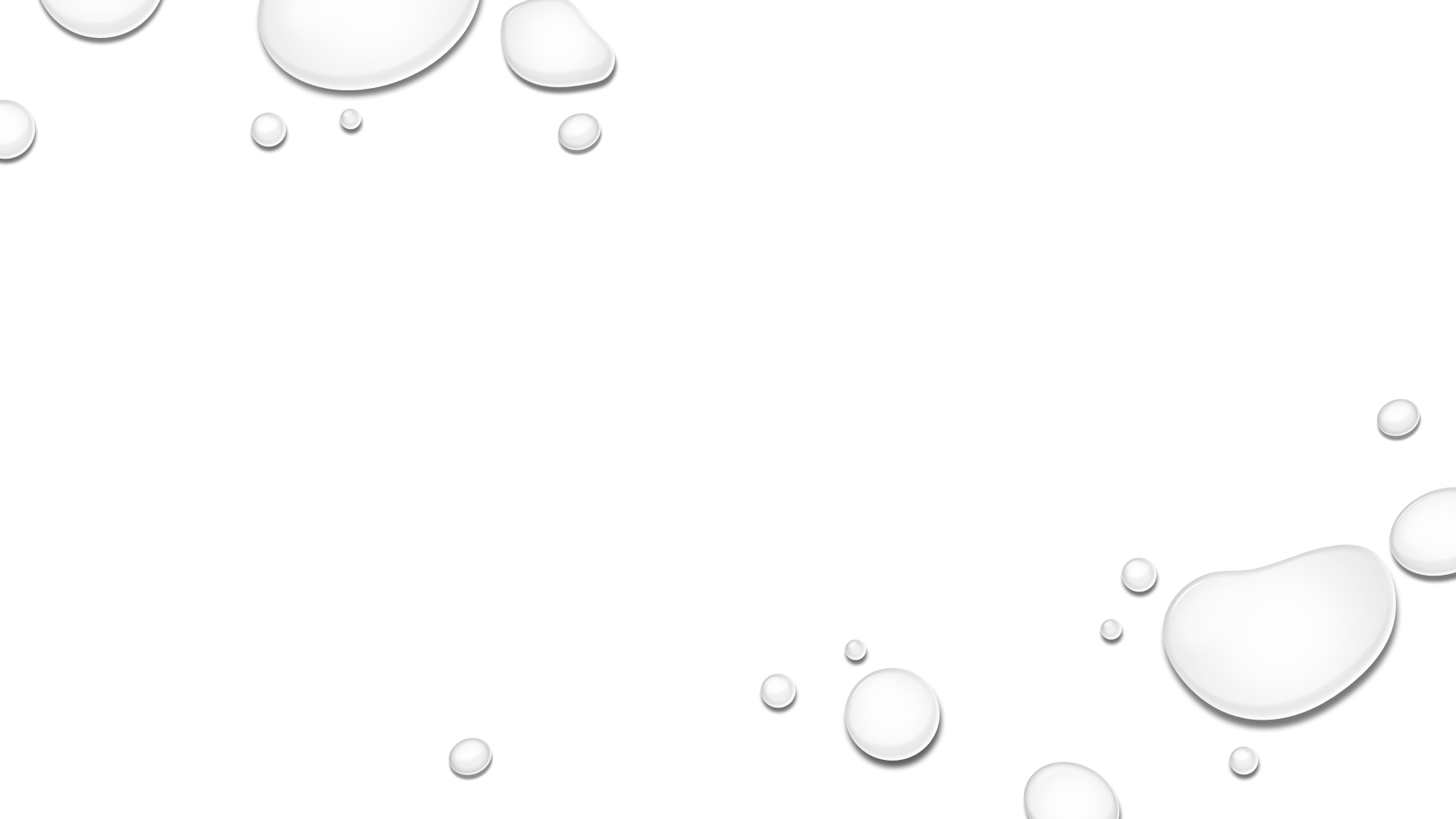 les huîtres se mangent ( bon  pour ceux qui aiment )
Merci pour votre attention